奈良女子大学　　男女共同参画推進機構　　
キャリア開発支援本部　ご案内地図
事務室（G406)　相談室（G414)　

正門から入り記念館左(南)側を直進し、突き当りそばの
Ｃ棟の入り口から建物にお入りください。
入り口そばのエレベーターで４階に上がり、
出て正面左側の通路を直進してください。
そのままスロープを降りて突き当りを左に曲がると
Ｇ406は通路右側手前から２番目、Ｇ414は左側３番目の部屋です。
Ｃ棟の１階はG棟とつながっていませんのでご注意ください。
南門から入られた場合は、B棟南側をまっすぐ進み、G棟入り口の
エレベーターをご利用ください。
正門
４階 Ｇ406
　　 G414
南門
近鉄奈良
5番出口●
● 1番出口
JR
奈
良
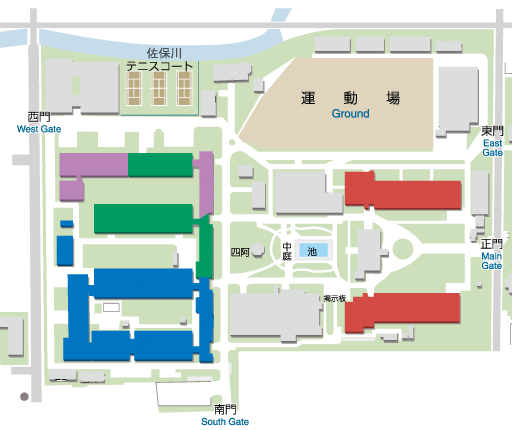 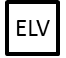 E 棟
E 棟
F 棟
大学会館
生 協
H 棟
Ｎ 棟
Ｄ 棟
記念館
A 棟
C 棟
Ｓ 棟
図書館
Ｇ 棟
A 棟
B 棟
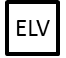 お問合せ先

奈良女子大学　　男女共同参画推進機構　　キャリア開発支援本部
〒630-8506　奈良市北魚屋西町　Ｇ棟４階　Ｇ406　
TEL/FAX　0742-20-3572　　
E-mail　career-k@cc.nara-wu.ac.jp　
URL　 http://cdpd.nara-wu.ac.jp/